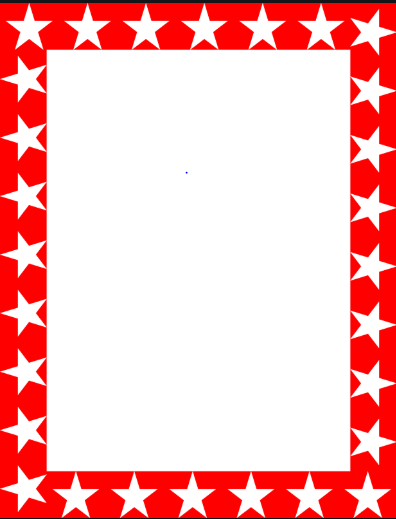 Wow Assembly:
Friday 8th December
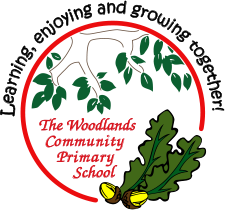 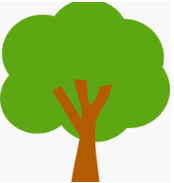 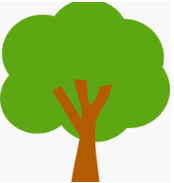 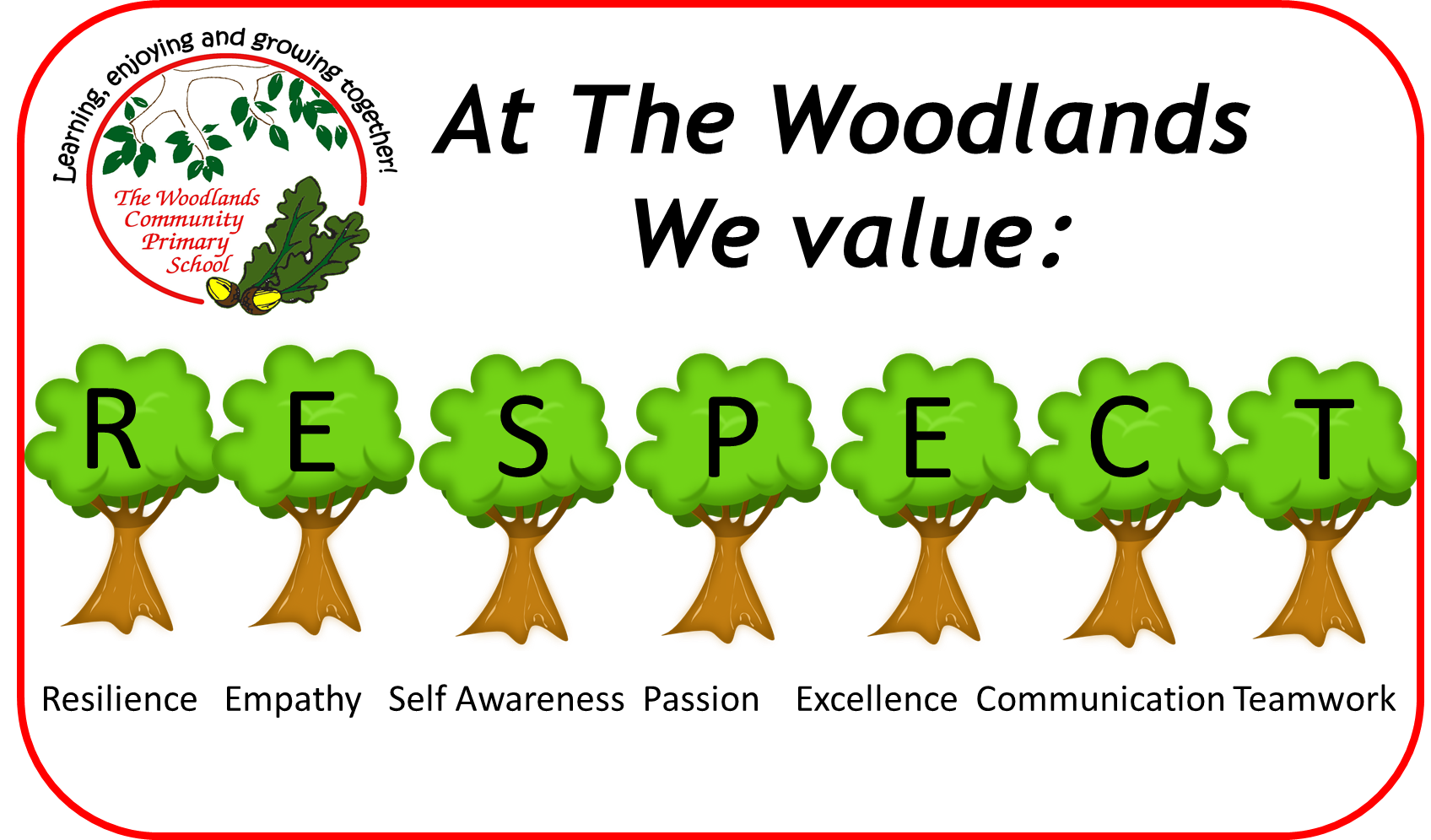 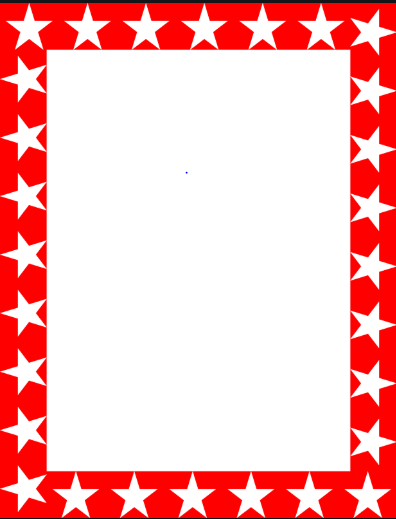 Scientists of the Week!
Ash-Explorer of the Week:-Halle
Oak – Reuben
Birch – Freddie
Elm –  Ella J
Pine – Felicity
Redwood –Liam H
Chestnut – Brandon
Aspen –  Sid
Willow –  Toby
Spruce – Ralphie
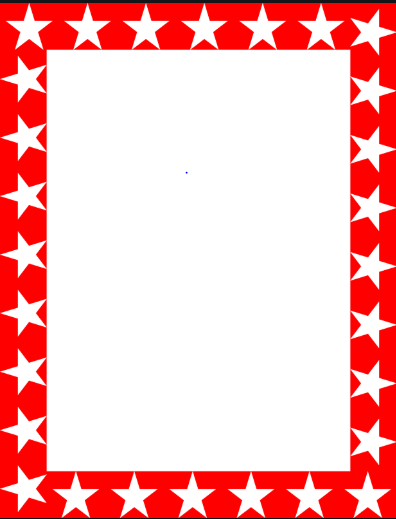 Green Cards!
Kai – Aspen
Leila – Pine
Jacob – Aspen
Roux – Aspen
Kara – Aspen
Lucy – Aspen
Seth M- Redwood
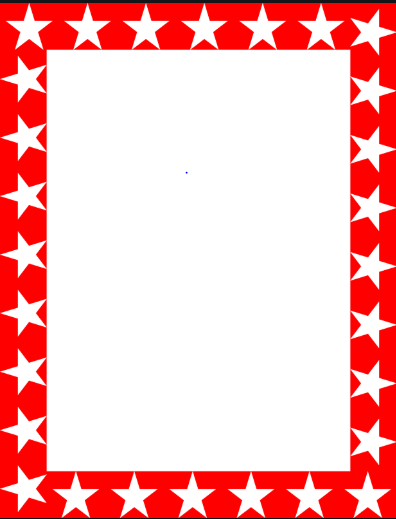 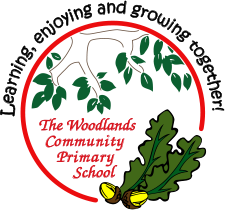 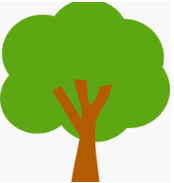 Ash
Jessie


For her amazing contributions during the visit to the Church. She asked some thoughtful questions and listened carefully throughout the visit. Well done Jessie

Mrs Laffan                                   08.12.2023
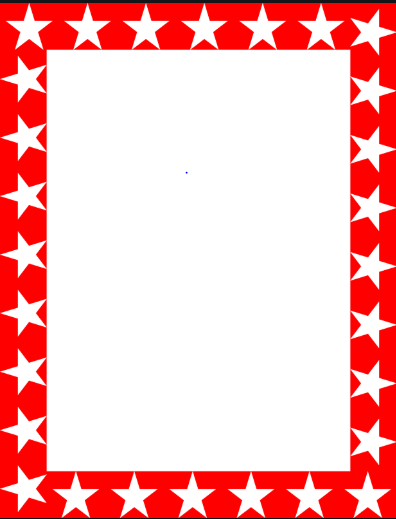 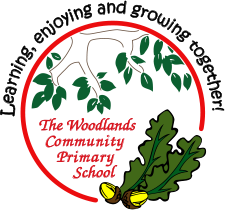 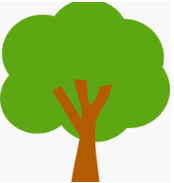 Oak
Ralph

For showing a superb understanding of physical and human features. Ralph was able to identify the different types of features whilst using Google Earth. 
Well done Ralph!

Miss Bailey & Mrs Salt                                   08.12.2023
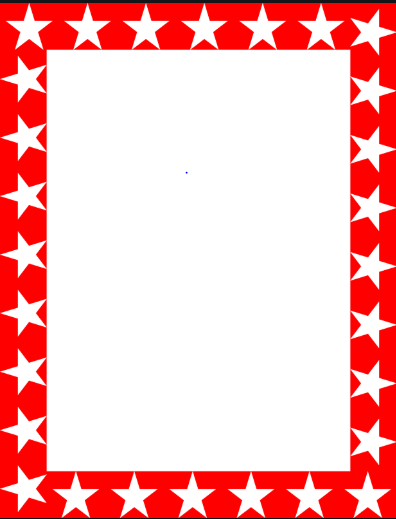 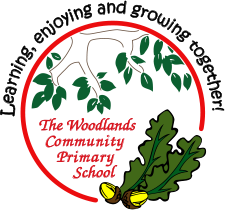 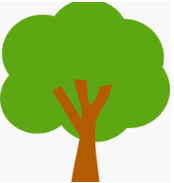 Elm
Austin

For improved application to learning and improved 
handwriting. Well done Austin, keep it up.


Mrs Gill                                 08.12.2023
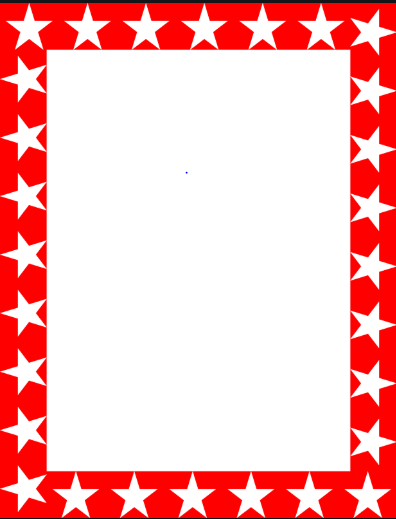 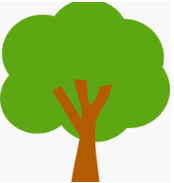 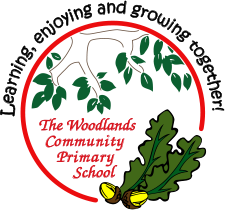 Birch
Daniel W

For a wonderful effort  in D&T this week. Daniel did a brilliant job with identifying the properties of different types of wool and used great vocabulary. Well done!

Miss Taggart                                08.12.23
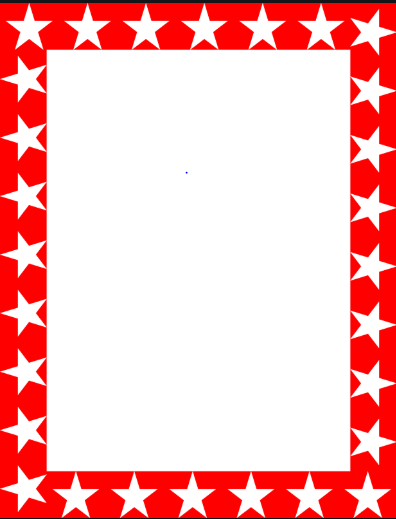 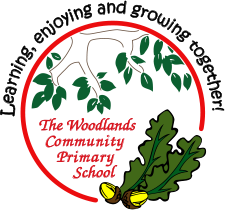 Pine

Casper

For demonstrating his excellent knowledge of history and exemplary behaviour on our trip to Tamworth Castle 


Miss Shipley					01.12.2023
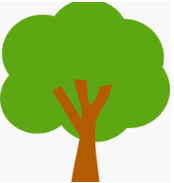 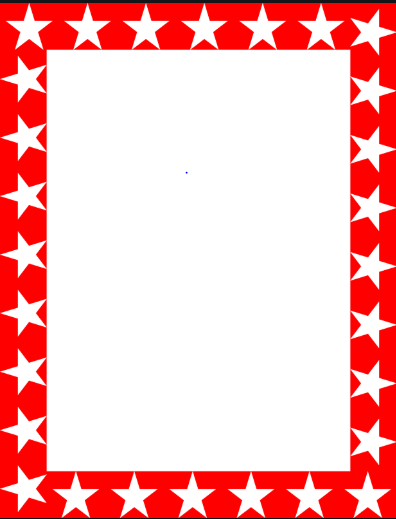 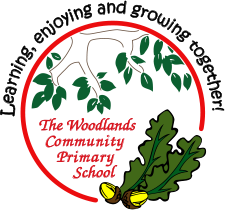 Spruce

Nyarai
For your amazing effort in all the quizzes this week and always trying your best.

 Miss Lincoln                     			08.12.2023
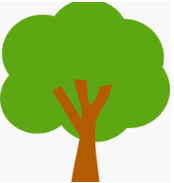 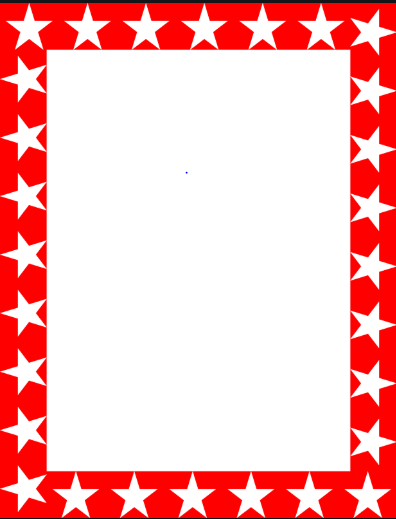 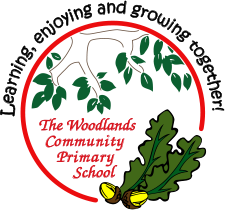 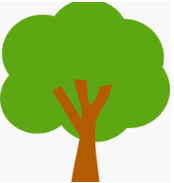 Willow

Maisie
For always being such a cheerful member of the class, being kind and helpful to others and always trying her best.  

Miss Dawson	   		   				08.12.2023
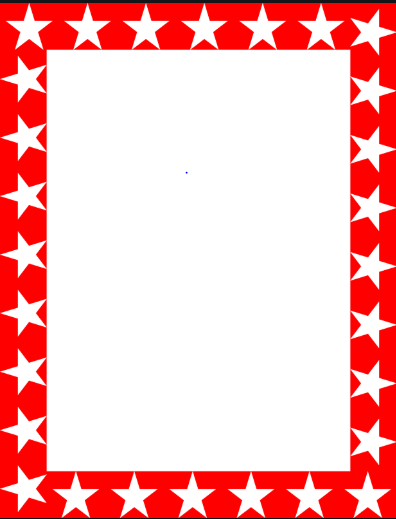 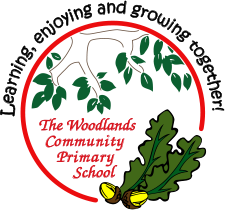 Chestnut

Brandon

Brandon has continued to show brilliant resilience in recent weeks including this week. He is acting on advice given to him well . Now, with a desire to want to keep improving, he seeks out help when needed or to share his work to ensure he is doing the right thing.

Mr Tennuci                                  08.12.23
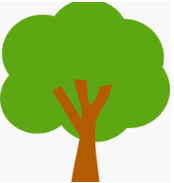 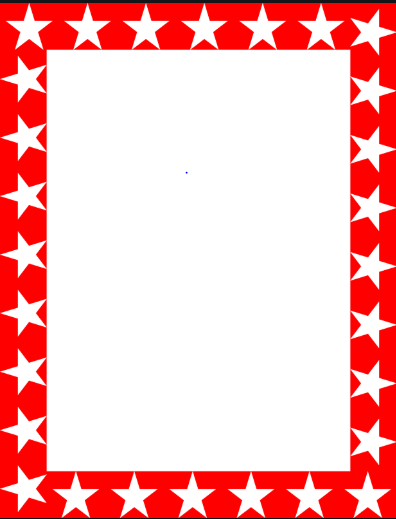 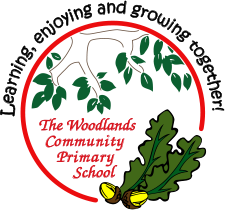 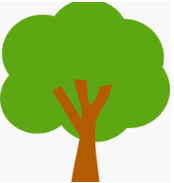 Aspen 

Elizabeth
for
Showing determination and respect for others during recent quizzes.
Elizabeth always shows excellence in all that she does, trying her best even if she finds something tricky. Awesome!

Mrs Read   08.12.23.
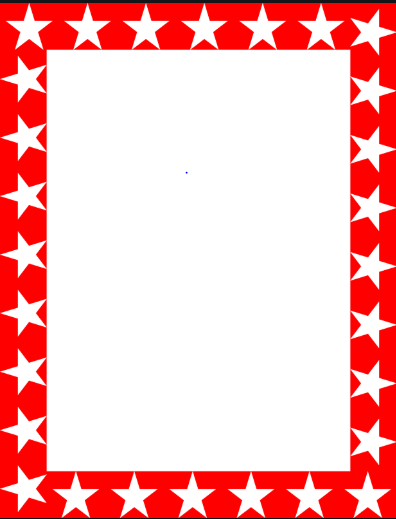 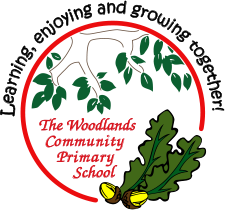 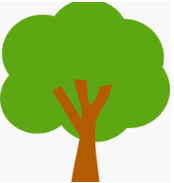 Redwood
Isabel P
Isabel always reflects school values. She is kind and respectful and always focuses on her work. She has listed carefully and acted on advice.

Mrs  Holliday 			                           08.12.2023
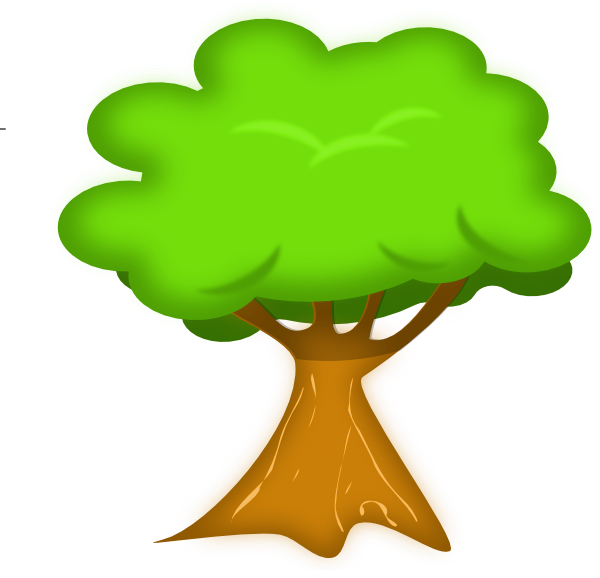 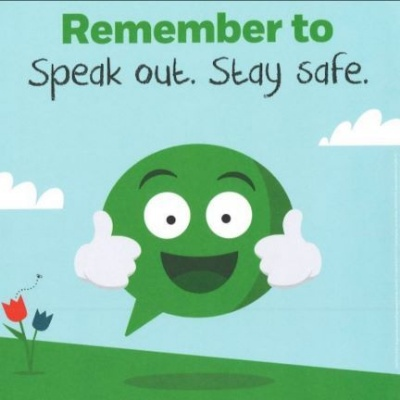 Be Kind


Show Respect